Realize. A better world through research
November 10, 2015

Flash of Genius
The First steps after an Invention

Divyesh Patel
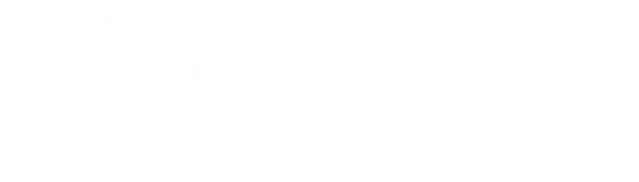 Agenda
Patents
U of R IP Policy and Funder IP Policy
Disclosure Form
IP Evaluation Criteria
Proposed Support Services
Flash of Genius
Dr. Bob Kearns and the intermittent wiper
Concept defining invention
Replaced by doctrine of nonobviousness

What is nonobvious in your discipline?
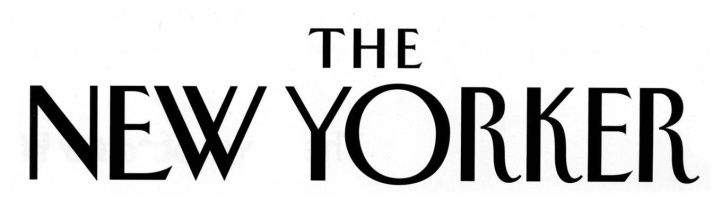 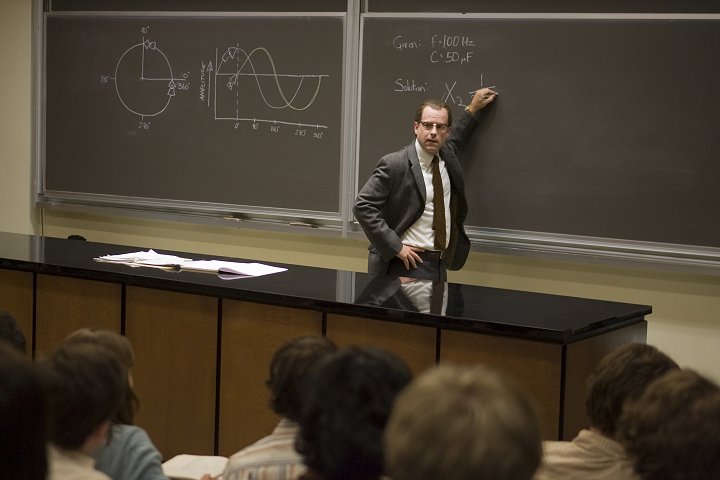 [Speaker Notes: Stars Greg Kinnear, article in the New Yorker
Flash of genius failed because it didn’t recognize ideas that weren’t immediately recognizable as innovative (ie: and electric lighter) but required significant effort to develop 

Non obvious changes depending on the discipline and is still not well known]
Patentability
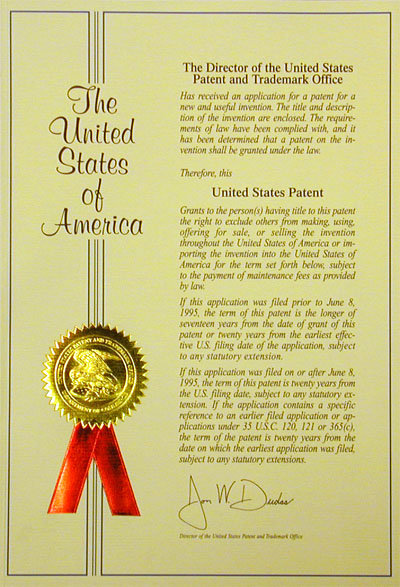 Patentable subject matter
Canada: Physical embodiments of an idea
US: Process, machine, manufacture, or composition of matter
EU: Provides guidance on what ISN’T patentable
Novel
Non-obvious
Reduction to practice
Useful
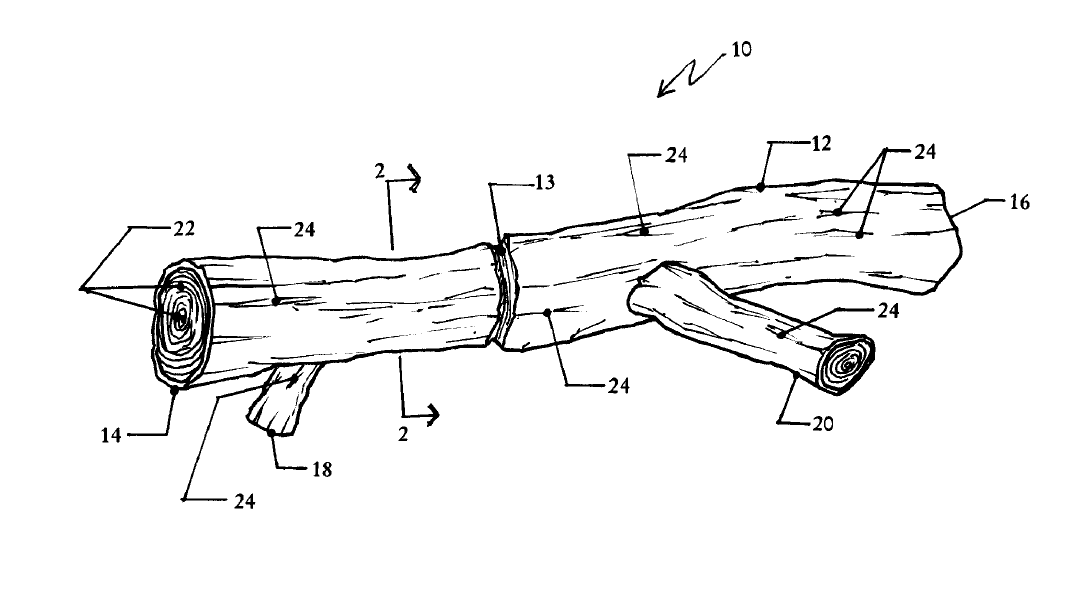 [Speaker Notes: An apparatus to be used as a toy by an animal]
IP Policy
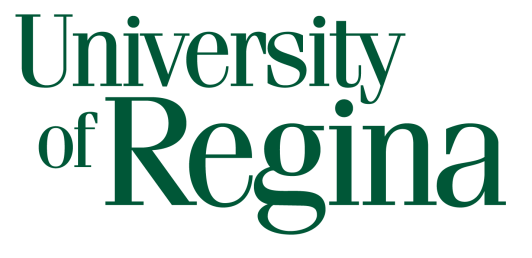 You own your IP and only you can decide to pursue commercialization
The University has a right to co-commercialize if specialized resources were used in the development
Encouraged to disclose to discuss how to protect interests of all parties

This can be modified in contractual arrangements
Funder Requirements
NSERC: “As a condition of accepting an award, grantees agree to disclose to their institutions any IP with commercial potential arising from the award, should they decide to commercialize.” 
NSERC wants IP managed for the “benefit of Canada”
Sponsors: “The University will notify the Sponsor promptly after identifying any Result that the University believes is patentable, and will supply the Sponsor with copies of that Result.”
Depends on negotiated agreement

		Evaluate on a case-by-case basis
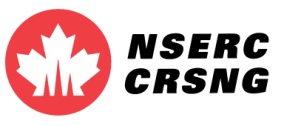 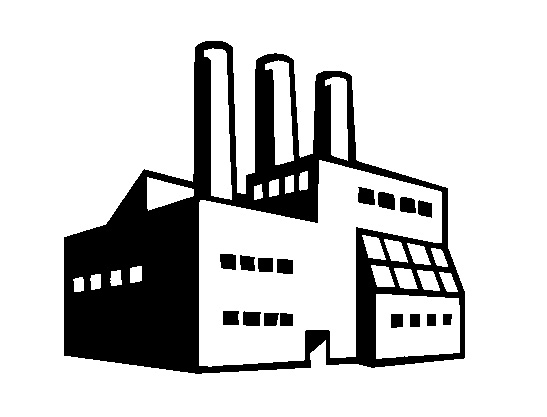 [Speaker Notes: Depends on the Sponsor and funding arrangements, it may simply be a notification or we may need to give up IP]
Disclosure Form
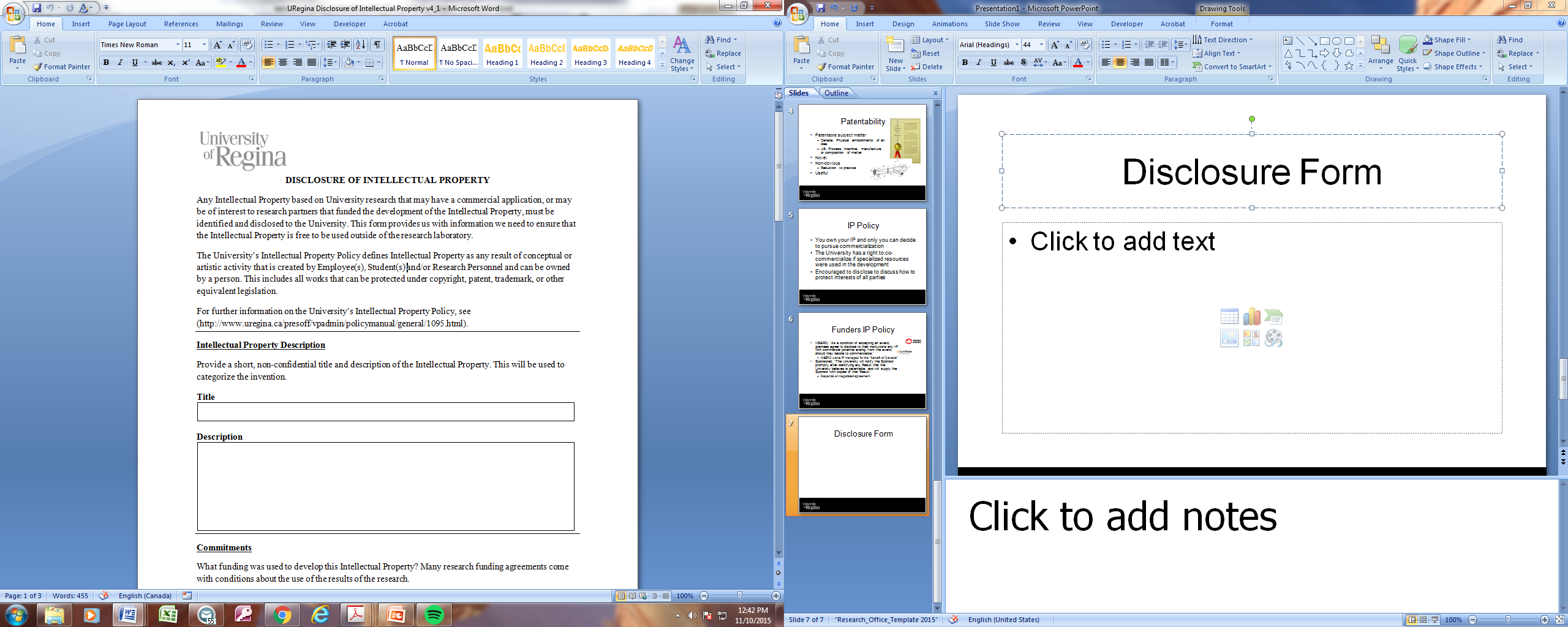 Disclosure Form
Sources of Funding Used for Research
Use of Specialized Resources
Publications or Presentations
People and Partners involved in Research

		Due Diligence
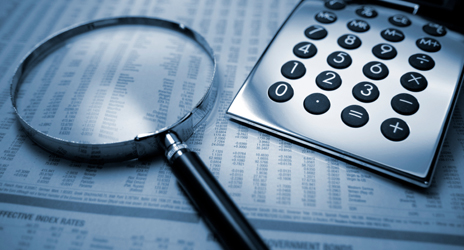 [Speaker Notes: Sources of funding – grants and research contracts - helps us determine any obligations to funders

Specialized resources – Compliance with U of R policy

Publications – Novelty – once it’s disclosed, it is no longer novel – encourage to discuss with us prior to publication

People, partners, etc. Unlike publications, patents must identify all parties involved an only those involved or it is grounds for invalidation of patent]
Technology Evaluation
Technology Commercialization Objectives are varied
Licensing revenue
Sponsored research
University – Industry Partnership development
Start-ups
Economic Development
Technology Evaluation
4 Criteria for investment in patents

Patentability
Obviousness
Public Disclosures
Scope of claims (broadness of patent protection)
Commercial Value
Nature of Technology – breakthrough or incremental advancement
Competitors
Market Asssesment
Value proposition for Technology
Technology Evaluation
Maturity of Technology

Inventor Participation
Investment Decision Matrix
Support for Faculty
Currently
Future
Limited support for new IP development
Review IP disclosures for encumberances 
Provide high level advice on commercialization options
Developed an IP commercialization model
Staged process that starts with Technology Evaluation Framework 
Uses Commercialization Advisory Group to provide guidance
Looking for Pilot Project
Questions?
Divyesh Patel
Manager, Research Partnerships
Research Office
(306) 337-3293
divyesh.patel@uregina.ca
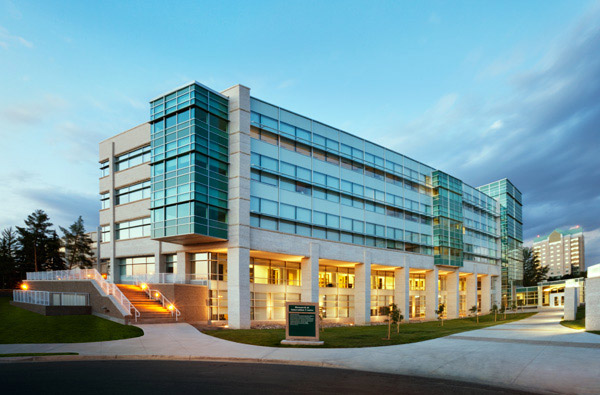